Word2010شرح مختصر بالصور ل برنامج
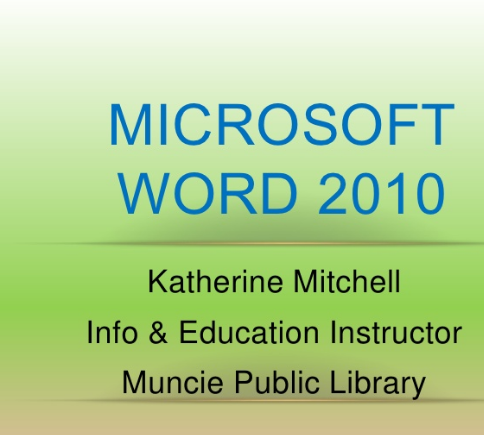 اعداد/ م. تحرير عبد الحسين خزعل
1
WORD 2010ايقونة برنامج ال
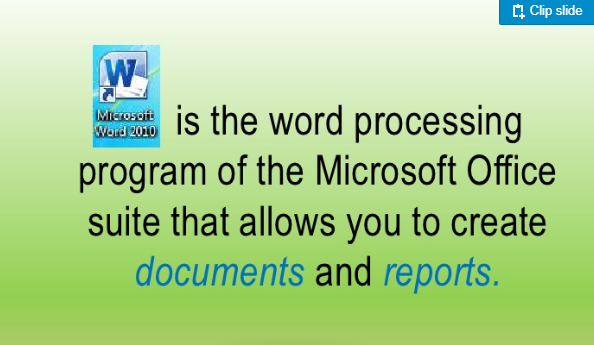 اعداد/ م. تحرير عبد الحسين خزعل
2
WORD 2010 نافذة برنامج ال
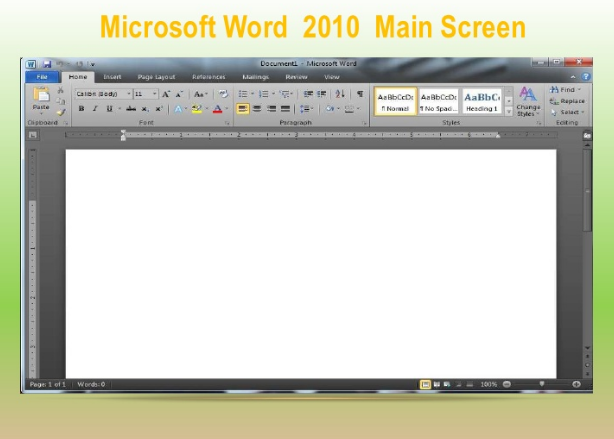 اعداد/ م. تحرير عبد الحسين خزعل
3
شريط التبويبات والقوائم التي تحوي مجموعات من الاوامر وشريط الاوامر السريعة
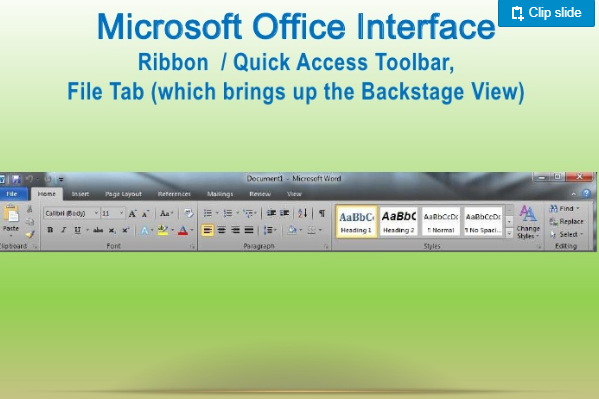 اعداد/ م. تحرير عبد الحسين خزعل
4
اهم مكونات شريط التبويبات
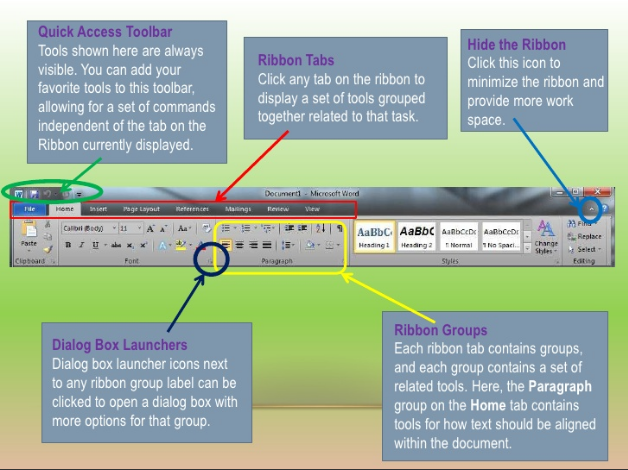 اعداد/ م. تحرير عبد الحسين خزعل
5
كيفية اضافة او حذف ايقونات بعض الاوامر في شريط الاوامر السريع
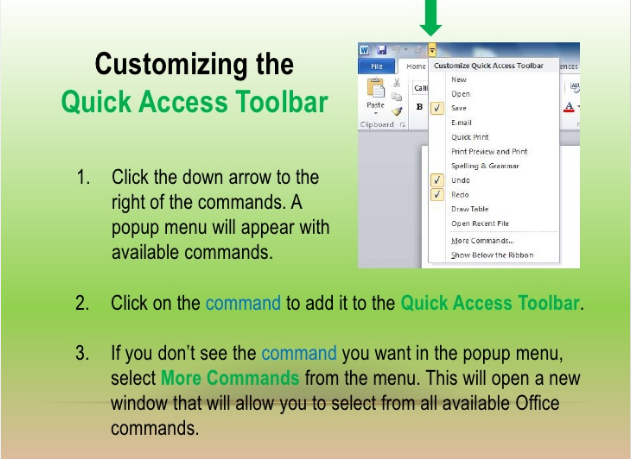 اعداد/ م. تحرير عبد الحسين خزعل
6
كيفية تنشيط بعض التبويبات واهم المجاميع التي تحويها مثال/ تبويب تخطيط الصفحة وتبويب الصفحة الرئيسية
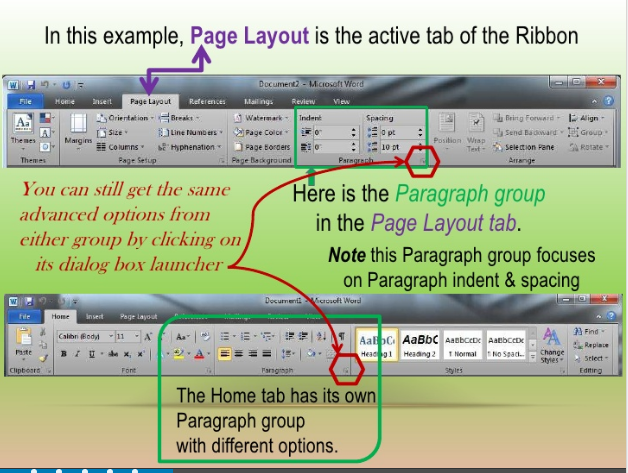 اعداد/ م. تحرير عبد الحسين خزعل
7
تبويب عرض واهم الاوامر التي يحتويها
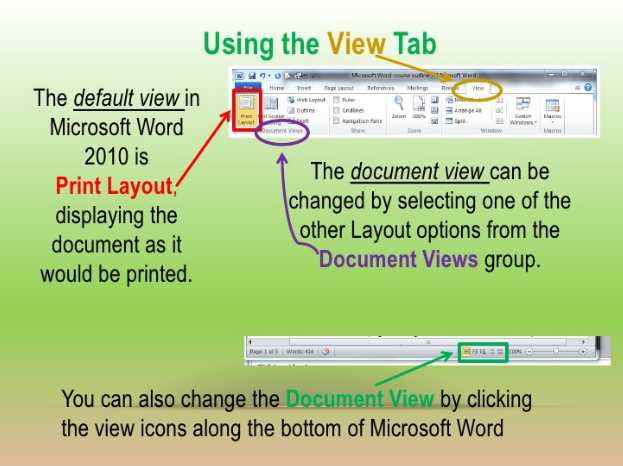 اعداد/ م. تحرير عبد الحسين خزعل
8
اهم المهام والاوامر في قائمة ملف : مثل / حفظ ,ارسال ,جديد,طباعة,------- الخ
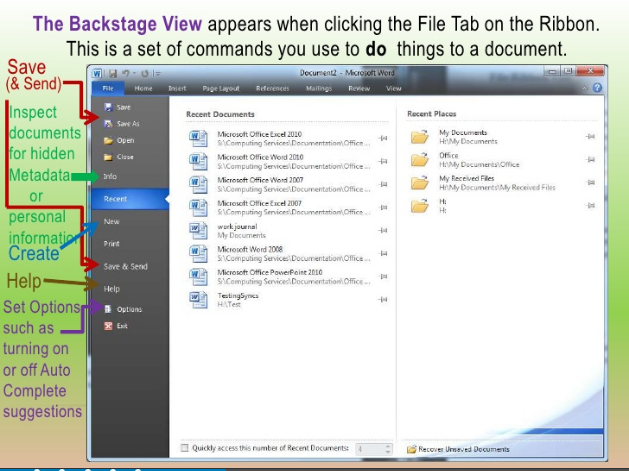 اعداد/ م. تحرير عبد الحسين خزعل
9
كيفية انشاء مستند جديد
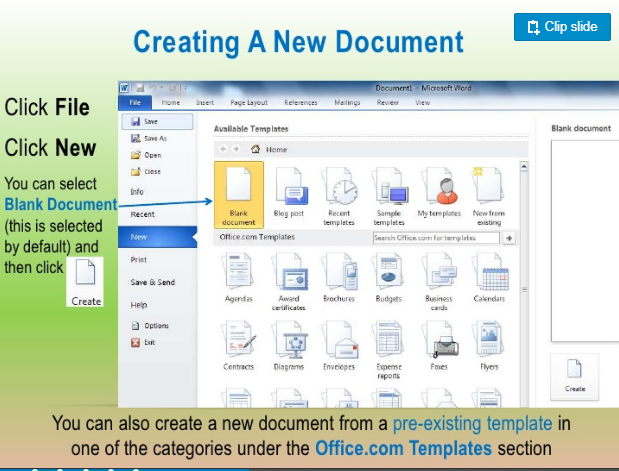 اعداد/ م. تحرير عبد الحسين خزعل
10
كيف تفتح مستند سبق وان حفظته
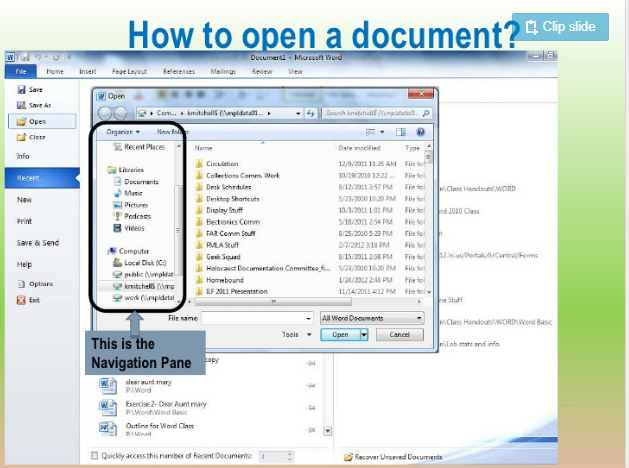 اعداد/ م. تحرير عبد الحسين خزعل
11
انماط الخطوط والتنسيقات من قائمة الصفحة الرئيسية
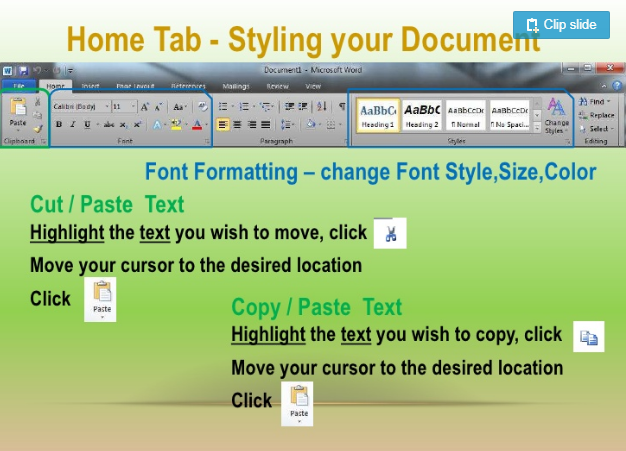 اعداد/ م. تحرير عبد الحسين خزعل
12
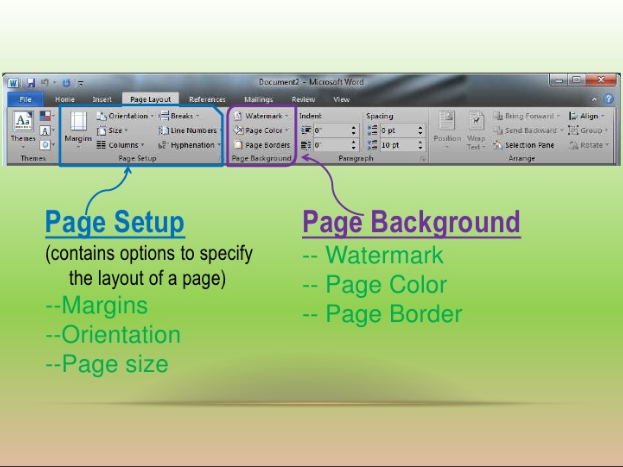 اعدادات الصفحة / تغير وتنسيق خلفية الصفحة
اعداد/ م. تحرير عبد الحسين خزعل
13
تنسيق الفقرات
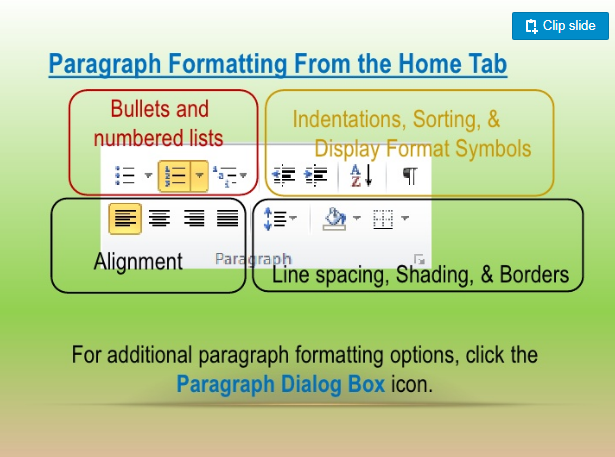 اعداد/ م. تحرير عبد الحسين خزعل
14
البحث عن كلمة داخل المستند
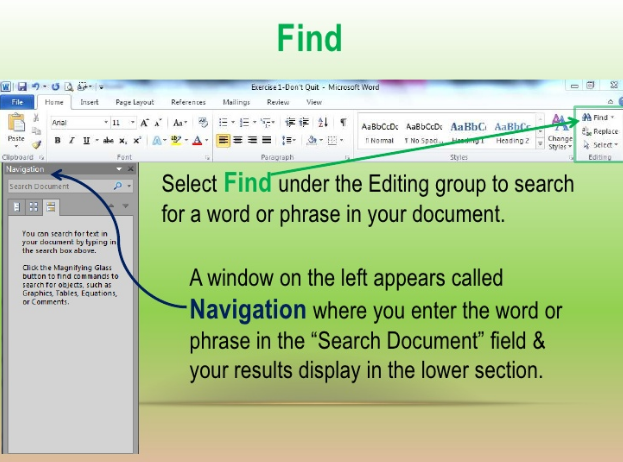 اعداد/ م. تحرير عبد الحسين خزعل
15
استبدال كلمة بأخرى
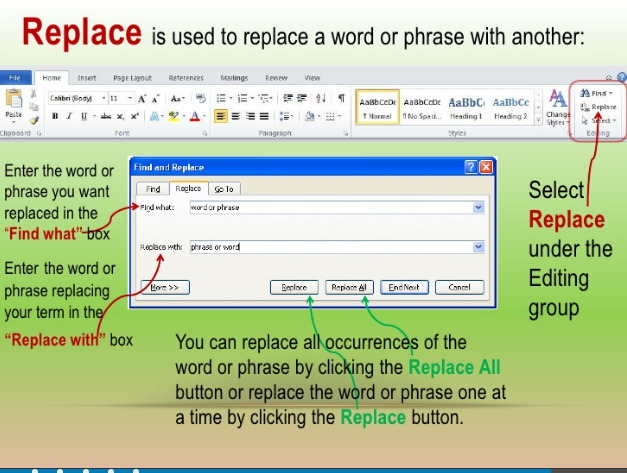 اعداد/ م. تحرير عبد الحسين خزعل
16
تبويب اعادة عرض واهم الاوامر التي يحويها
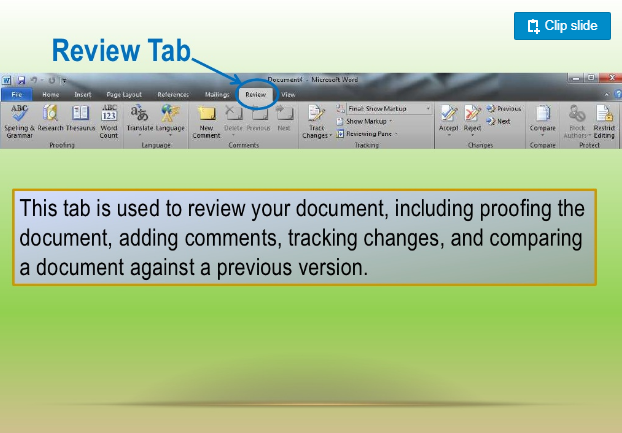 اعداد/ م. تحرير عبد الحسين خزعل
17
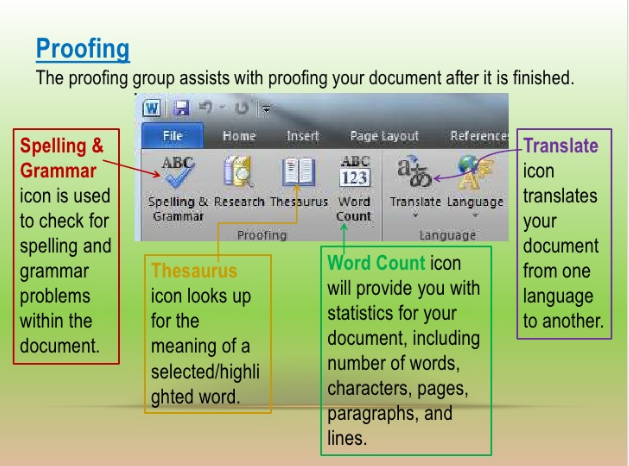 اعداد/ م. تحرير عبد الحسين خزعل
18
تبويب ادراج واهم مجاميع التبويبات والادوات التي تحويها
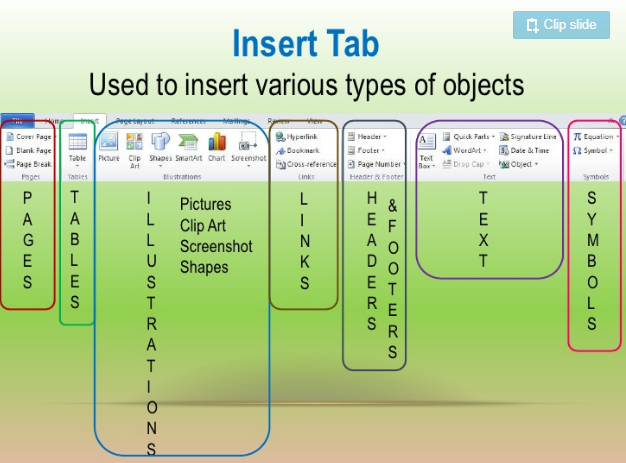 اعداد/ م. تحرير عبد الحسين خزعل
19